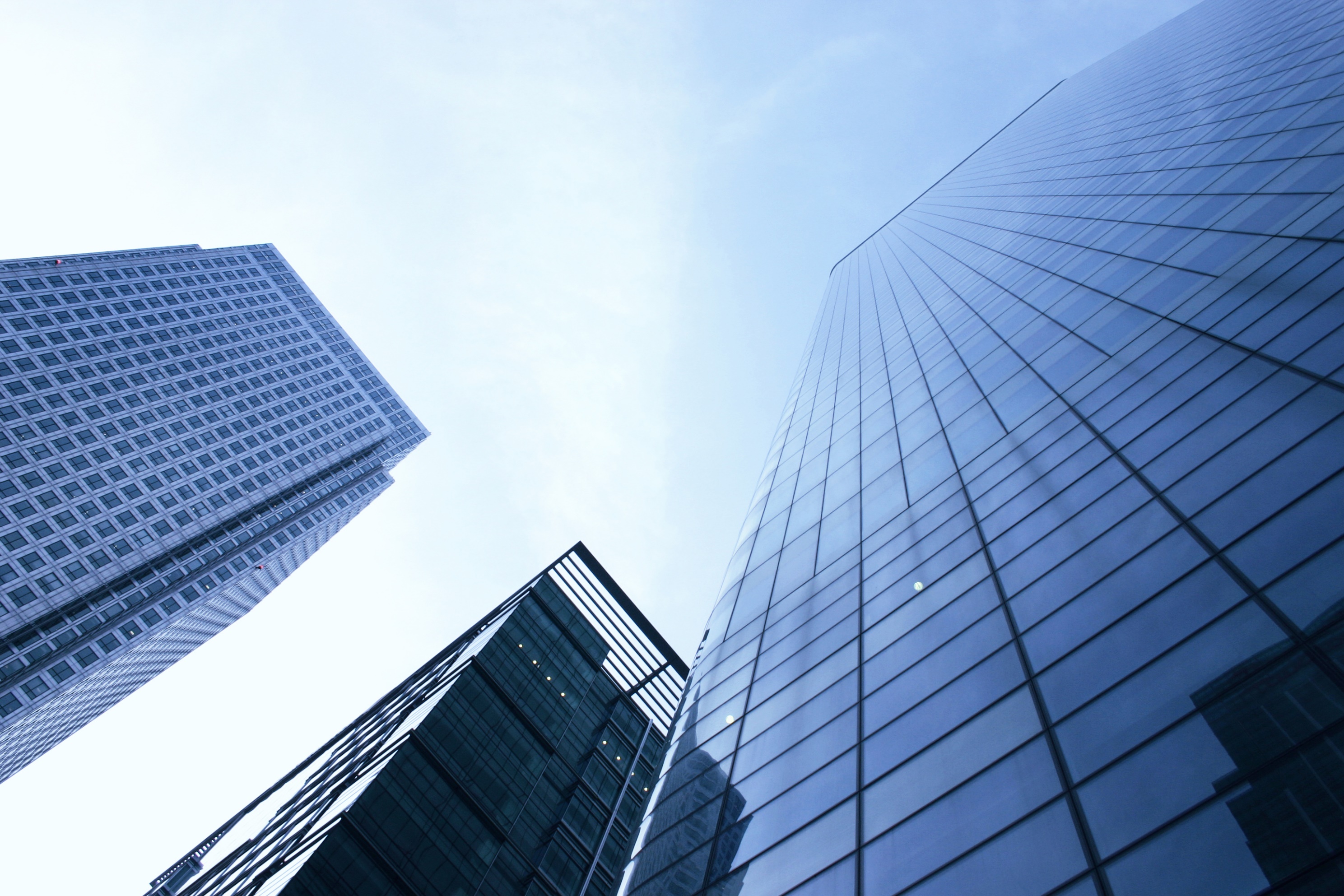 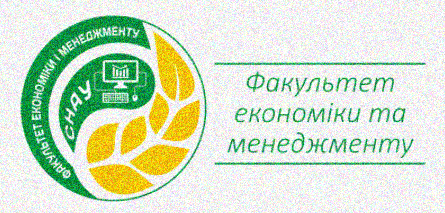 ПРОСТОРОВЕ ПЛАНУВАННЯ ТА РОЗВИТОК ТЕРИТОРІЙ
Світлана Агаджанова, к.т.н., доцент
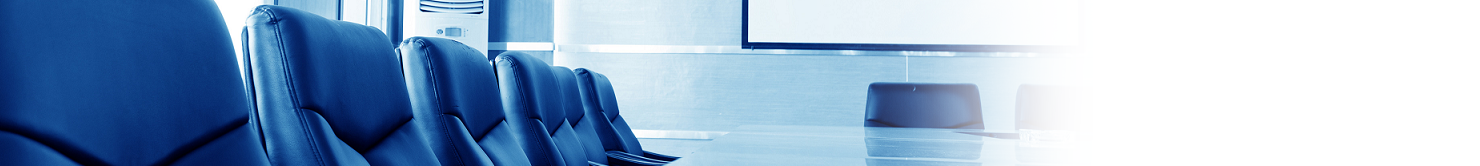 Перш ніж обрати дисципліну дайте відповідь на такі питання:
1
2
Які знання я хочу отримати?
3
Які навички я хочу засвоїти?
4
Де я зможу використати отримані знання та придбані навички?
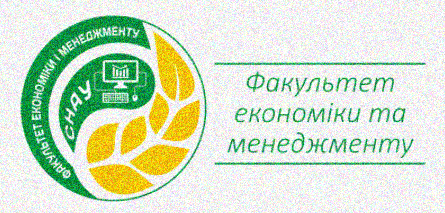 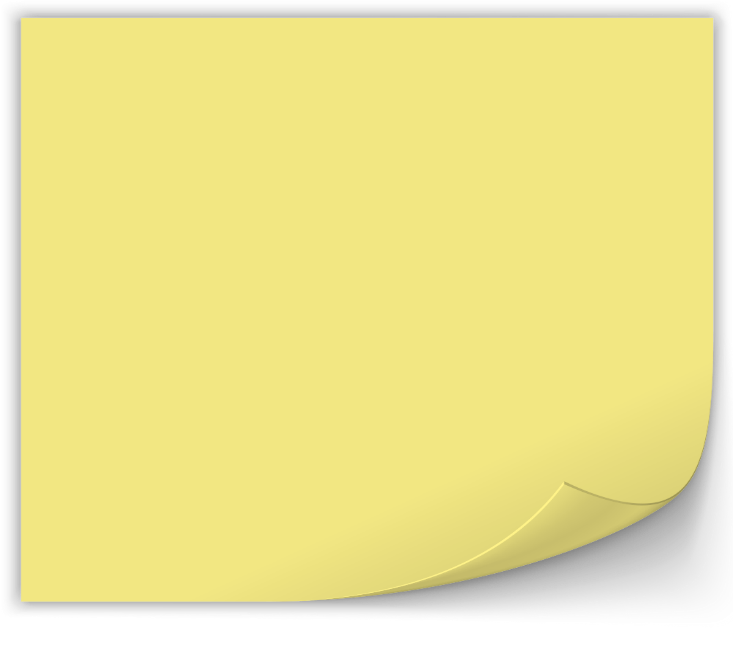 Мене цікавить…
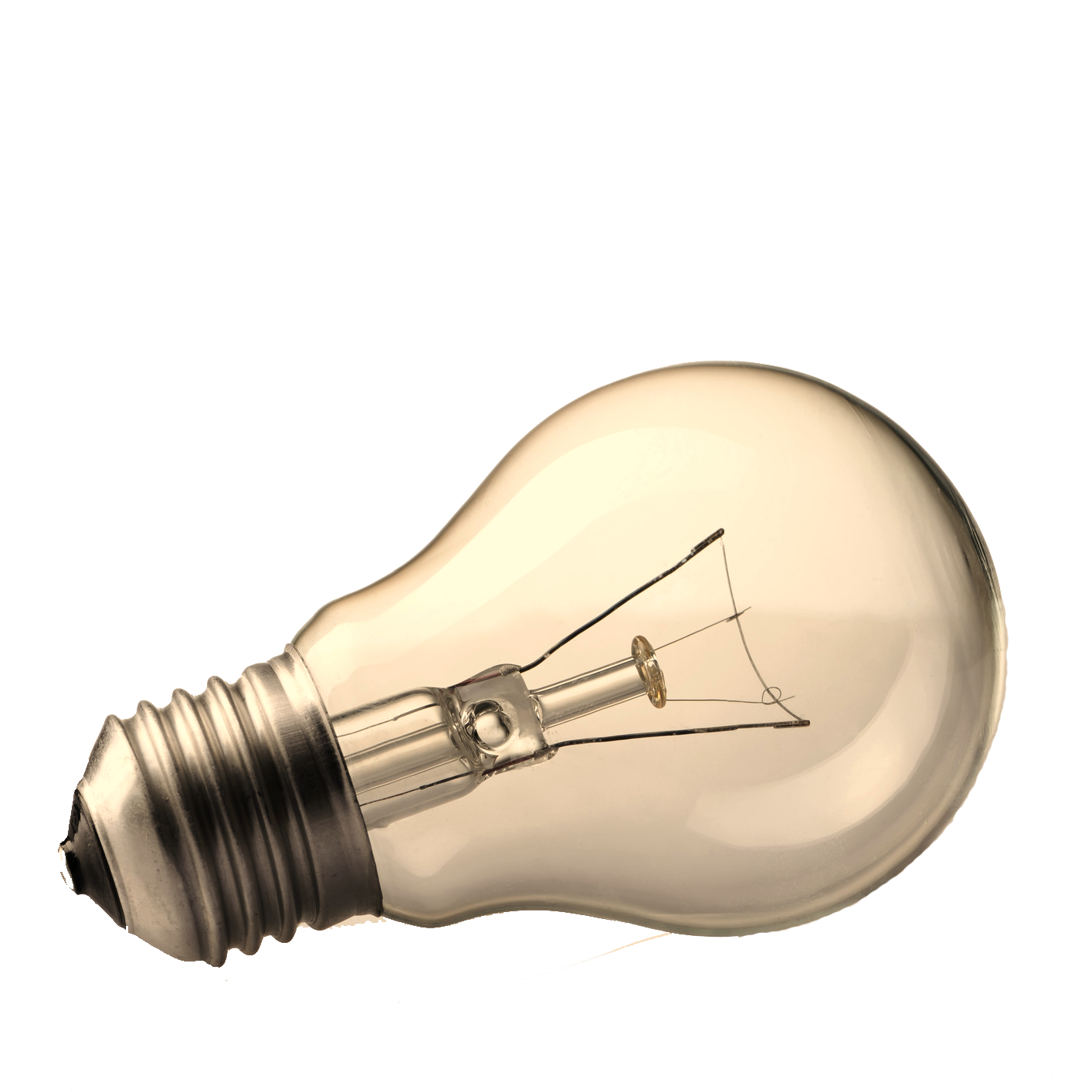 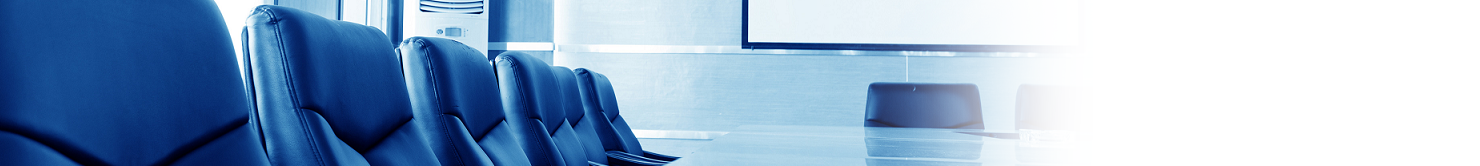 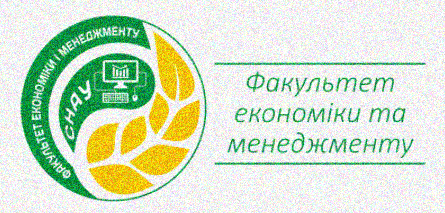 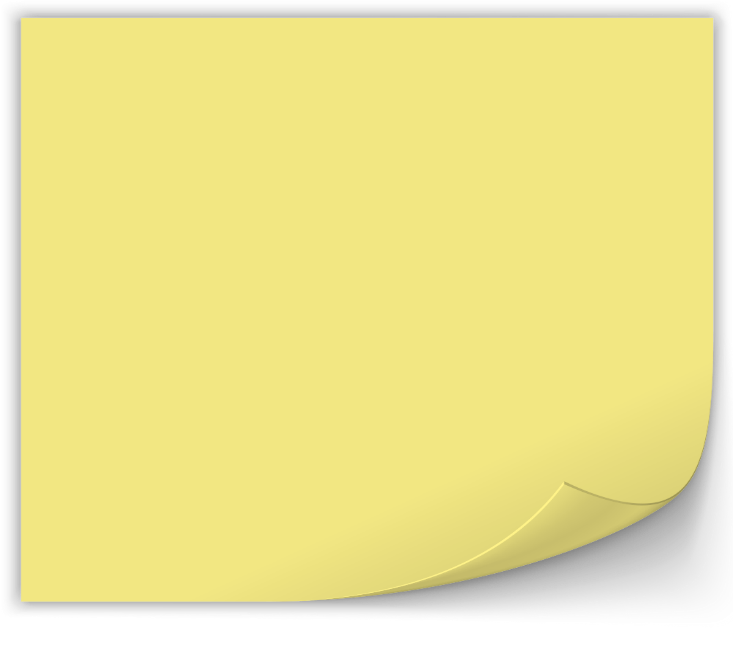 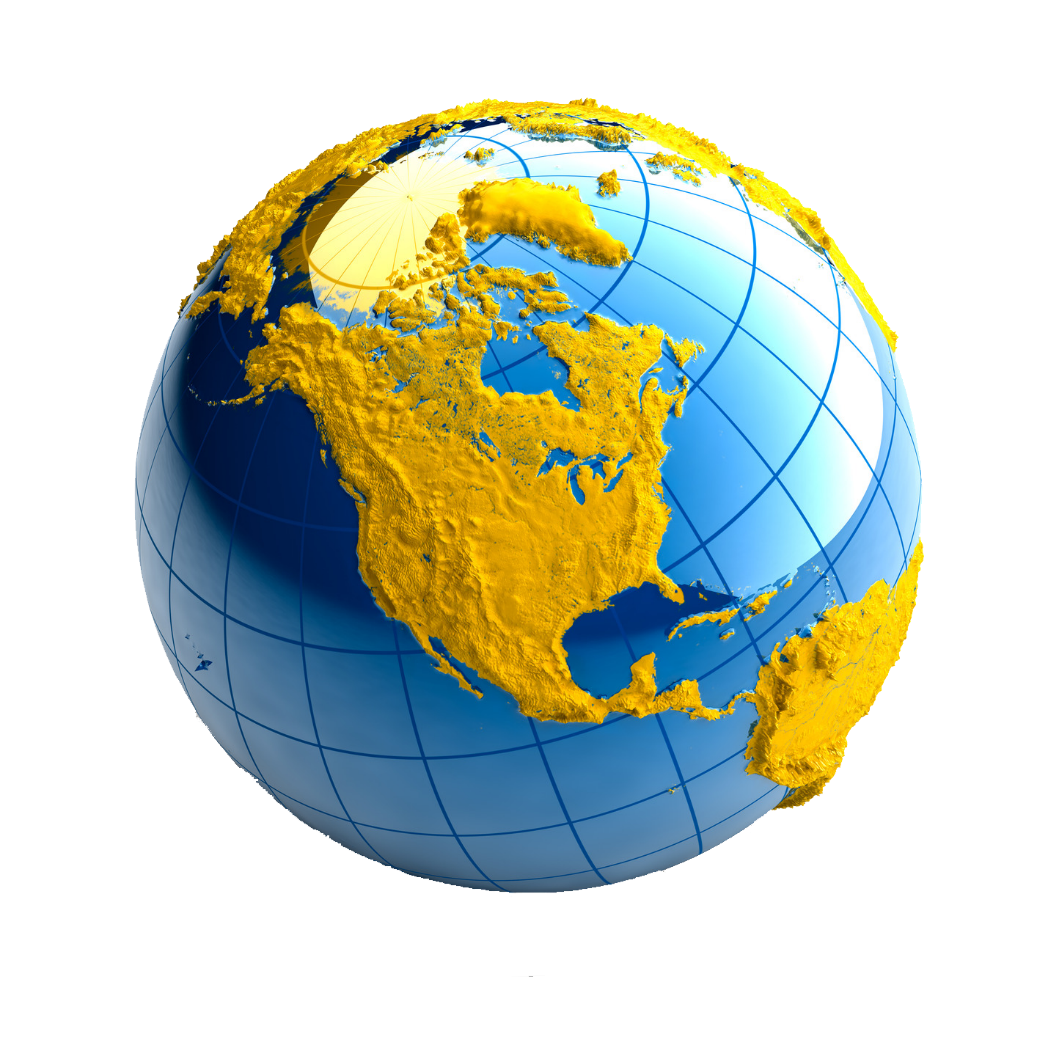 Мета дисципліни:
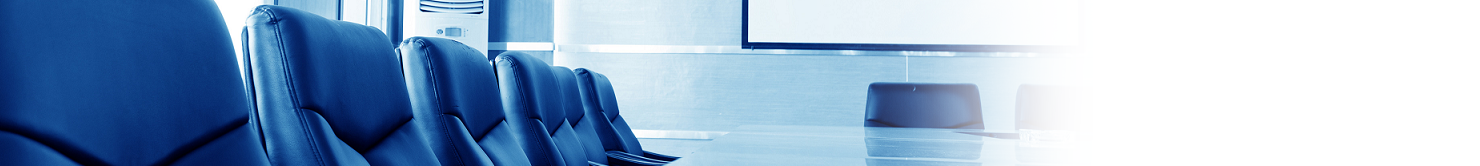 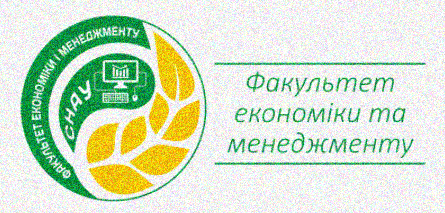 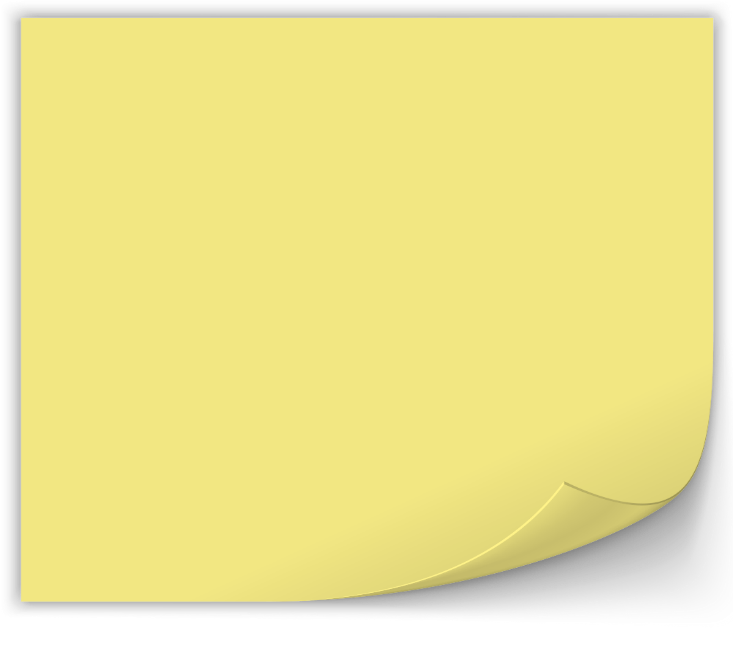 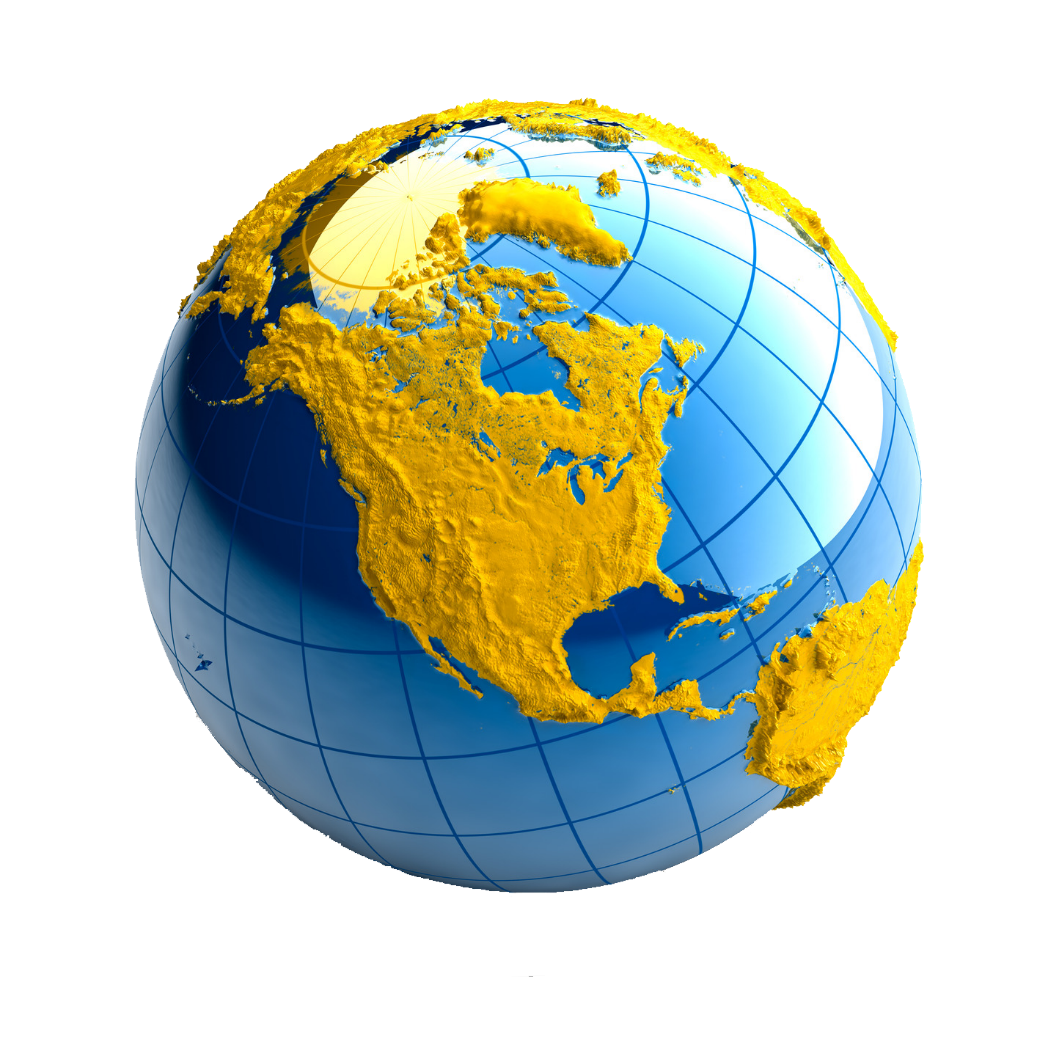 Детальніше…
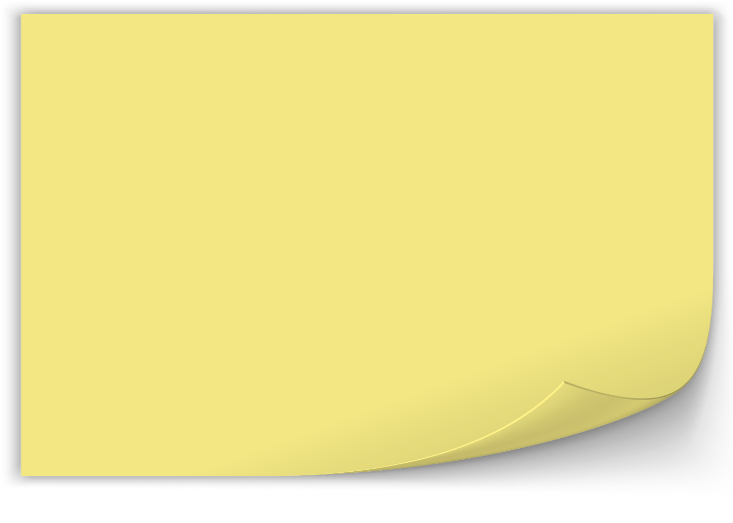 Зміст дисципліни
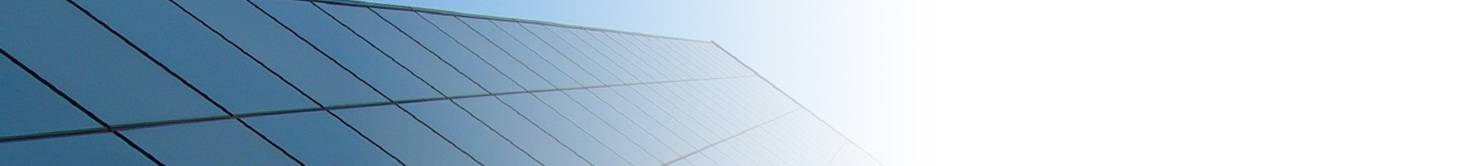 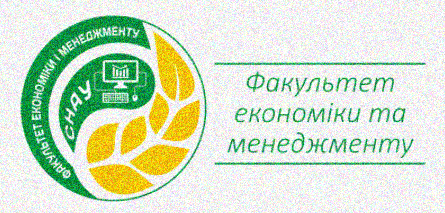 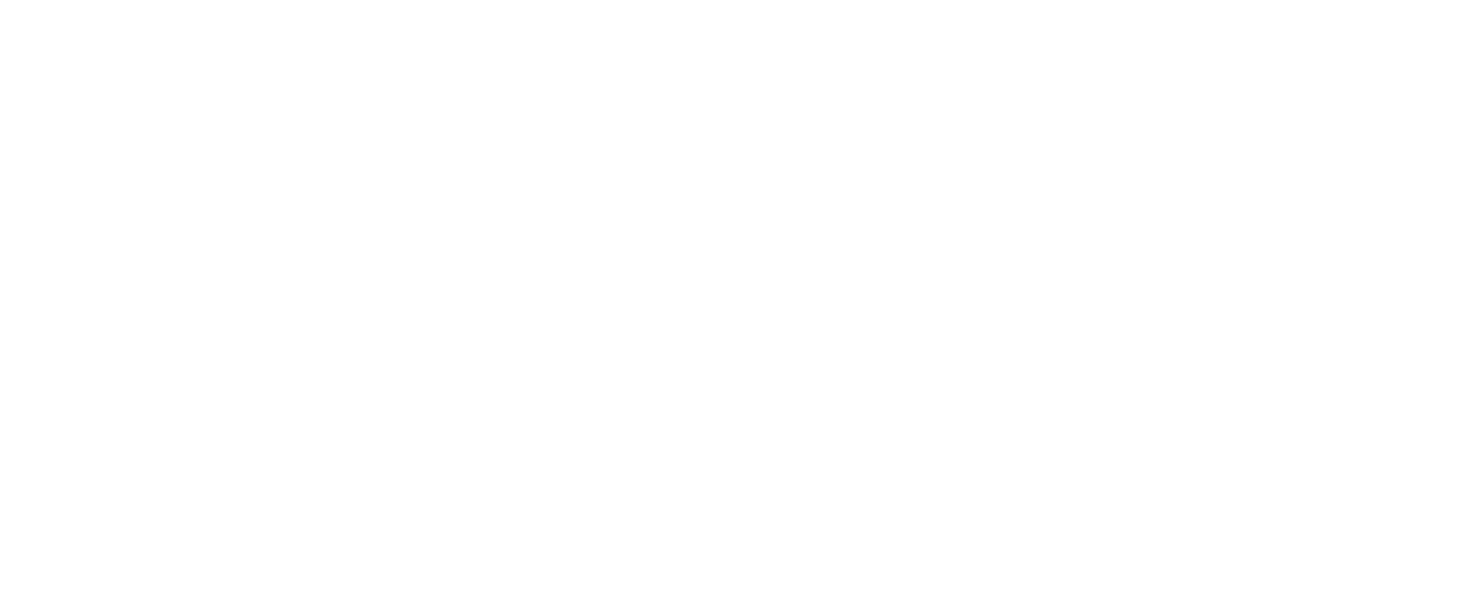 Тема 1. Просторове планування: сутність поняття, історія розвитку.
Тема 2. Світові й європейські документи щодо просторового планування.
Тема 3: Система просторового планування в Україні.
Тема 4. Методологія планування регіонального розвитку в Україні.
Тема 5. Основи міського планування. 
Тема 6: Планування просторового розвитку сільських територій.